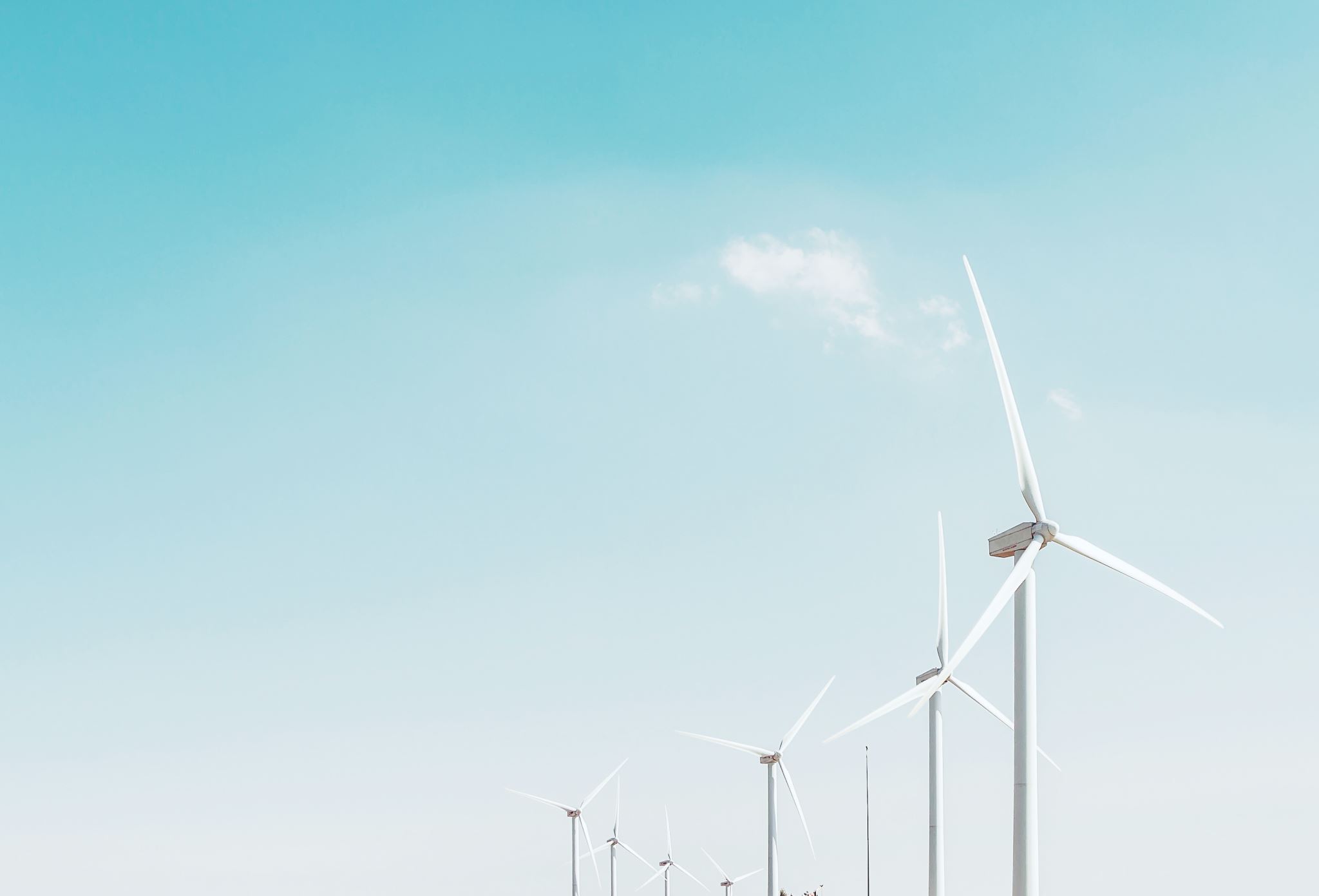 БИЗНИС И ПРЕТПРИЕМНИШТВО
Финансирање во претпријатието
Поим и суштина на финансирање
Сопствени извори на финансирање
Финансирањето од сопствени извори се базира на средства на сопствениците за кои не постои обврска да се вратат
Тие можат да с еподелат во две групи:
А) Средства во вид на влогови на сопствениците и тоа:
- Капиталот на сопствениците кој е основен извор за финансирање.
- Заеднички влогови, тој е капитал кој се формира врз основа на договор помеѓу вложувачите односно основачите на претпријатието. Овде се договараат основачите кој колку треба да вложи.
Б) Средства од заштеди
- Профитот е најзначен извор од сопствено финансирање кој произлегува од претпријатието и ако имаме поголема работа се остварува и поголем профит.
- Амортизација е начин каде сопственикот одвојува финансиски средства заради фактот што треба да надомести потрошена вредност на постојаните фикси средства.
Туѓи извори на финансирање
Краткорочни кредити - се наменети за финансирање на тековни потреби како што се: набавка на суровини, на гориво, одржување на машини и друго. Рокот на враќање на овие кредити е до една година.

А) Извори на краткорочните најчесто се од трговски кредити, а тоа е кога претпријатието набавува од добавувачот а долгот го плаќа подоцна.
Б) Кредити од финансиски институции е кога претпријатието зема кредит од банки фондови, осигурителни компании и го враќа до една година
В) Кредити од други претпријатија односно друг деловен партнер и тоа е кога тој деловен партнер го кредитира претпријатието за да оствари економска корист за себе.
Долгорочни кредити се оние чии рок на враќање е над пет години и најчесто го одобруваат банките за инвестирање кои имаат за цел да го прошират и усовршат работењето на претпријатието. Наменети се да обезбедат машини, опрема, деловни објекти, инсталации и друго.
Враќањето најчесто се врши од профитот или од средствата наменети за амортизација.
Корпорациски обврзници се хартии од вредност која е потврда која покажува задолженост на претпријатието кон имателот на обврзницата.
Акција е хартија од вредност односно писмена потврда за правото на сопственикот на дел од капиталот на претпријатието односно на акционерското друштво.
Дивиденда е дел од профитот наменет за распределба на имателите на акција, акционери.
Пронајдете претпријатие по ваш избор и објаснете какви извори и начини на финансирање употребува тоа претпријатие.
Вежба